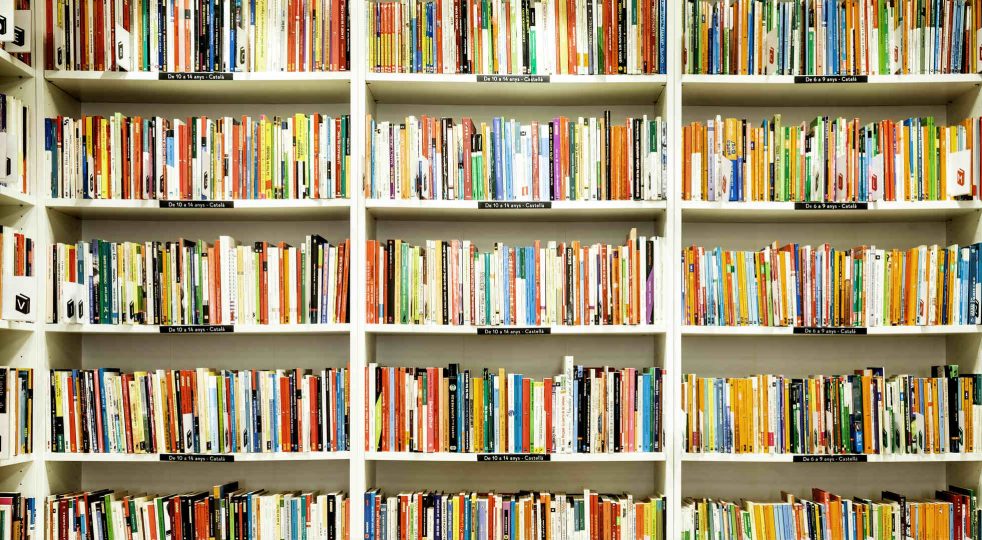 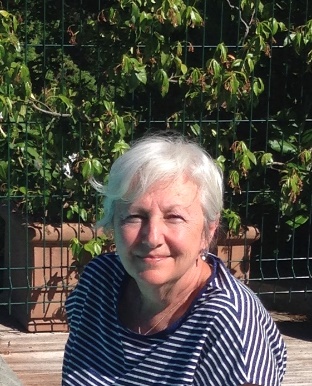 LIBERA ACCADEMIA POPOLARE 
PER LA TERZA ETA’
PIEVE EMANUELE
ANNO ACCADEMICO 2024 25
Parole, parole…
Riscopriamo l’Italiano
1
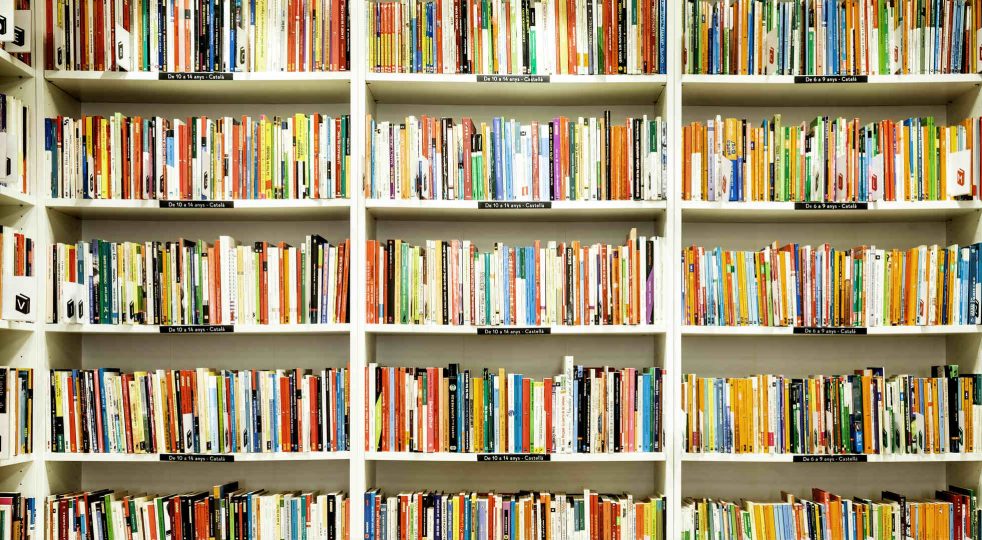 PERCHE’ PARLIAMO?



COME PARLIAMO?
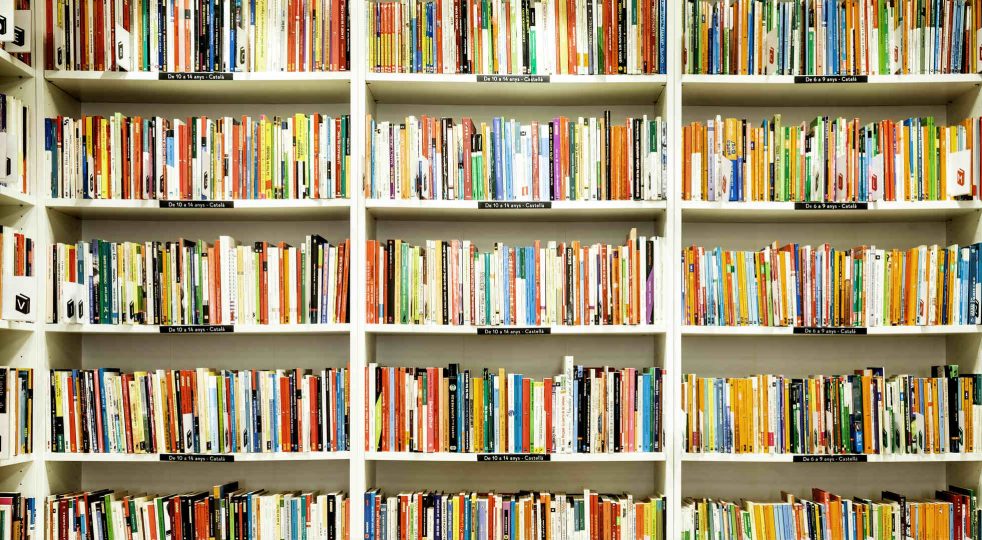 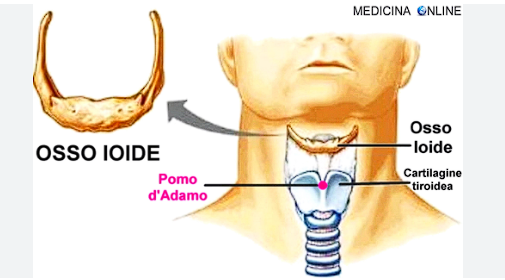 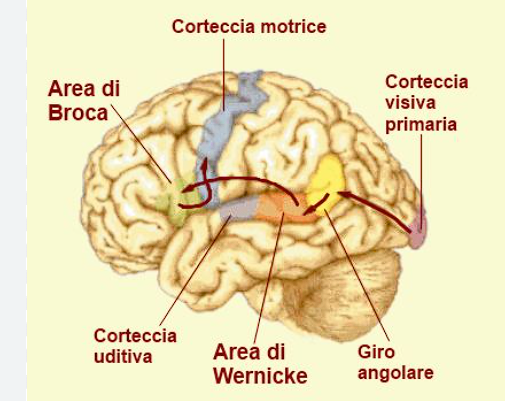 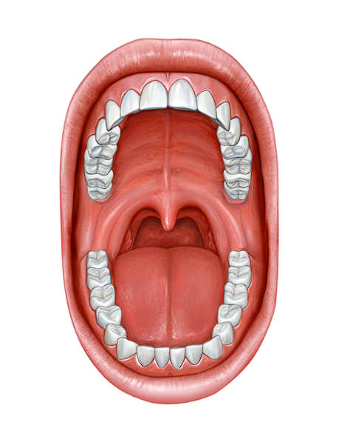 L’UGOLA
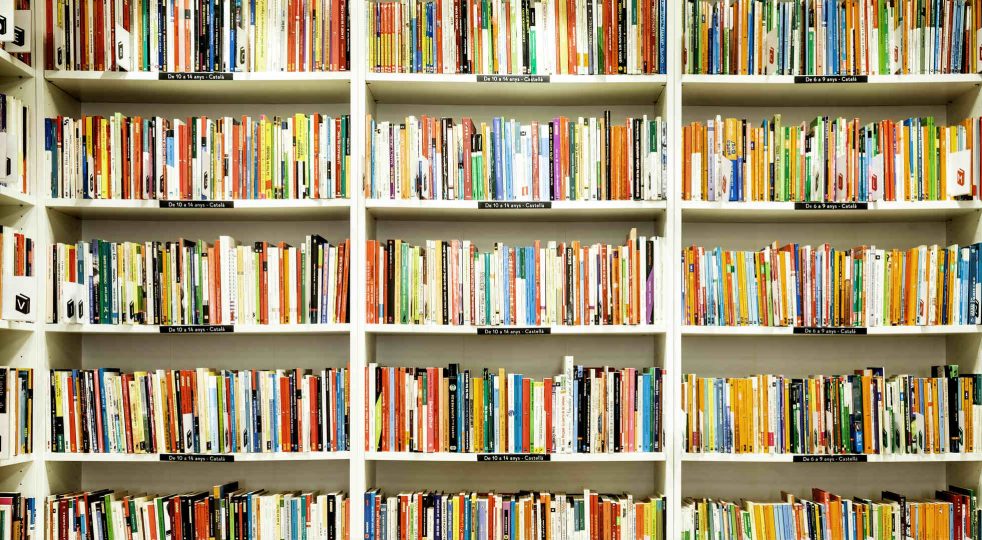 GENESI 11,1-9
Tutta la Terra aveva una sola lingua e le stesse parole
MITO HINDU
Là cresceva nel centro della Terra il meraviglioso albero del mondo….
NATIVI AMERICANI   
Venne una grande oscurità … e gli uomini furono separati
ABORIGENI  MESSICO
Dopo il diluvio gli uomini costruirono un altissimo ZACUALLI per proteggersi dal secondo diluvio …  le loro lingue si mischiarono
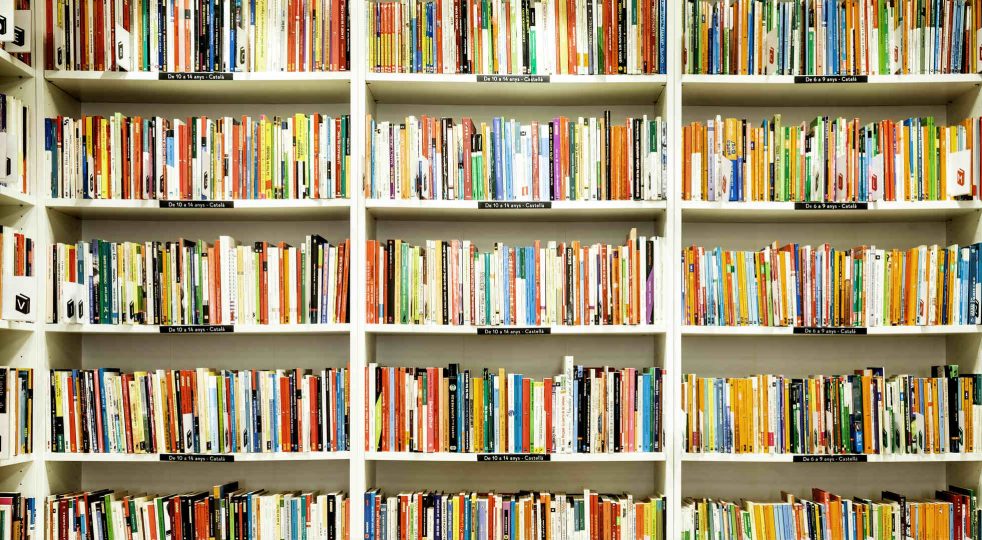 ABRACADABRA
Basta spostare una virgola, e il significato cambia…
SE L’UOMO SAPESSE REALMENTE IL VALORE CHE HA, LA DONNA ANDREBBE CONTINUAMENTE ALLA SUA RICERCA.
IL SILENZIO E’ ALLE VOLTE PIU’ ELOQUENTE DELLE PAROLE.

LE PAROLE VOLANO, GLI SCRITTI RESTANO

A BUON INTENDITOR POCHE PAROLE
FIAMMIFERO

sapete qual è l’origine di questo termine?

Flamma + fero
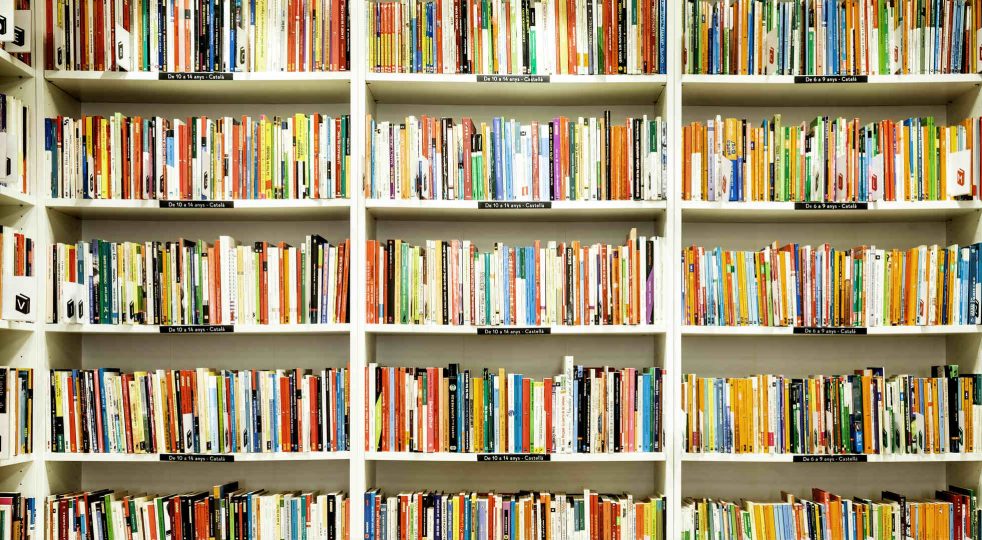 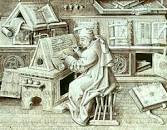 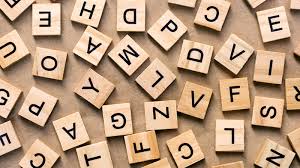 PAROLA  		DA PARABOLE’
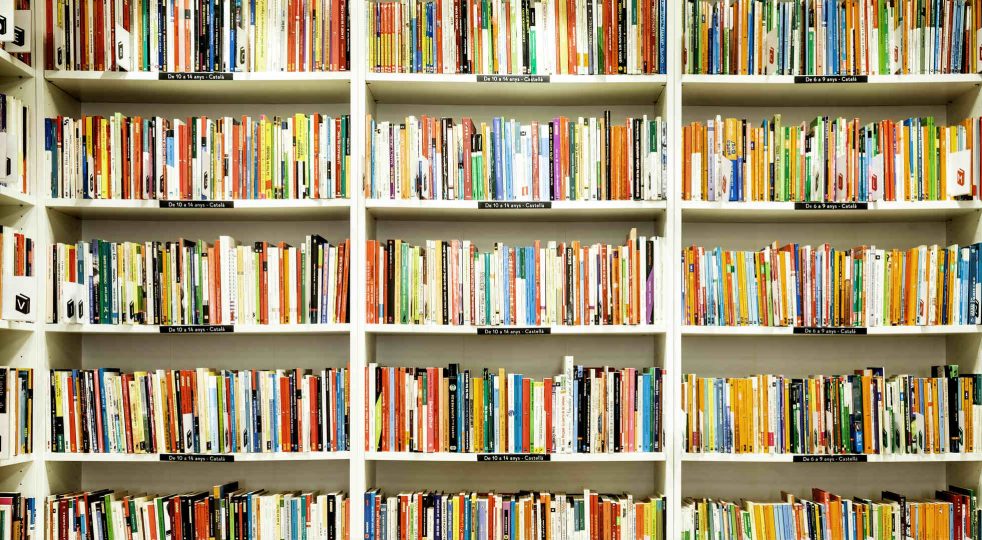 RISO
CAMPO
SQUADRA
CREDENZA
PENNA
ALBERO
RADICE
LIBRO
STORIA
FERIE
PIANO 
DISCO
GLOBO
GLIFO
GLUTINE
PAROLE

CAMALEONTICHE
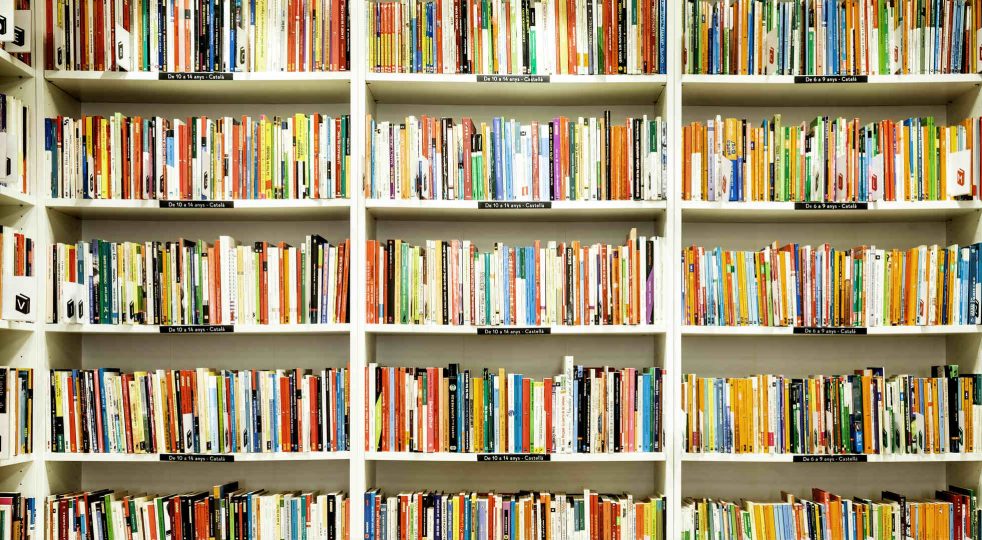 BALIA 		O		 BALìA
REGIA			O		REGìA
AMBITO		O 		AMBìTO
ANCORA		O		ANCòRA
DECADE		O		DECàDE
DOVE CADE L’ACCENTO?
?
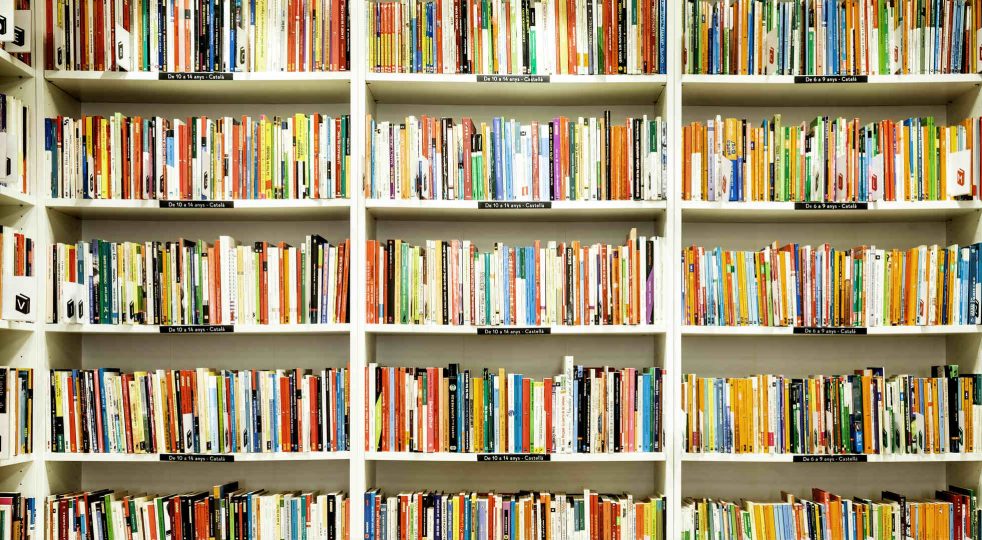 VOCALE APERTA O CHIUSA?



BOTTI  o BôTTI
PESCA O PĚSCA
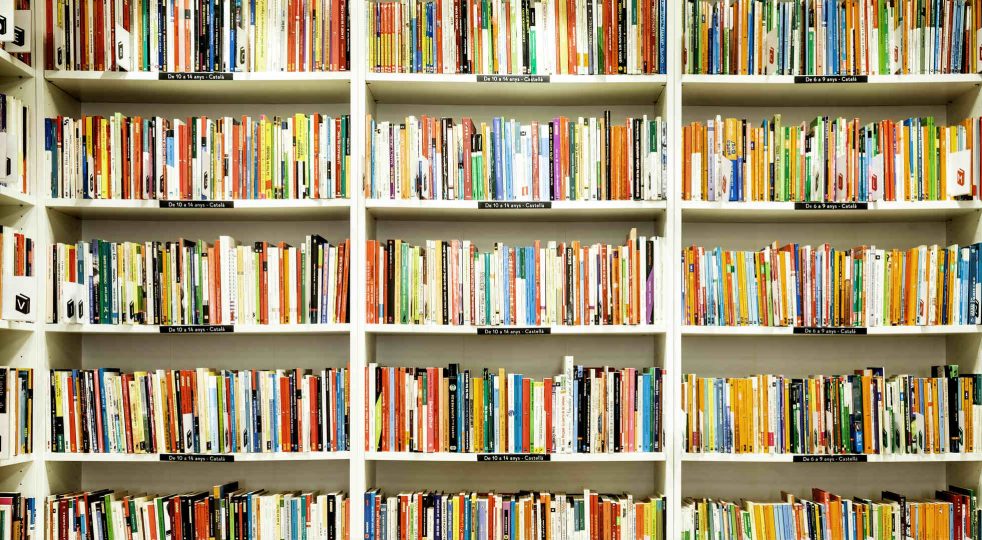 NOMI « ORFANI»
NOZZE
FORBICI
CALZONI
MANETTE
OCCHIALI 
PEPE
CLERO
FAME



SANGUE
SETE
FOGLIAME
PROLE
PESTE
MALARIA
TIFO
GENNAIO,FEBBRAIO…
NORD,SUD,EST,OVEST
SETTENTRIONE
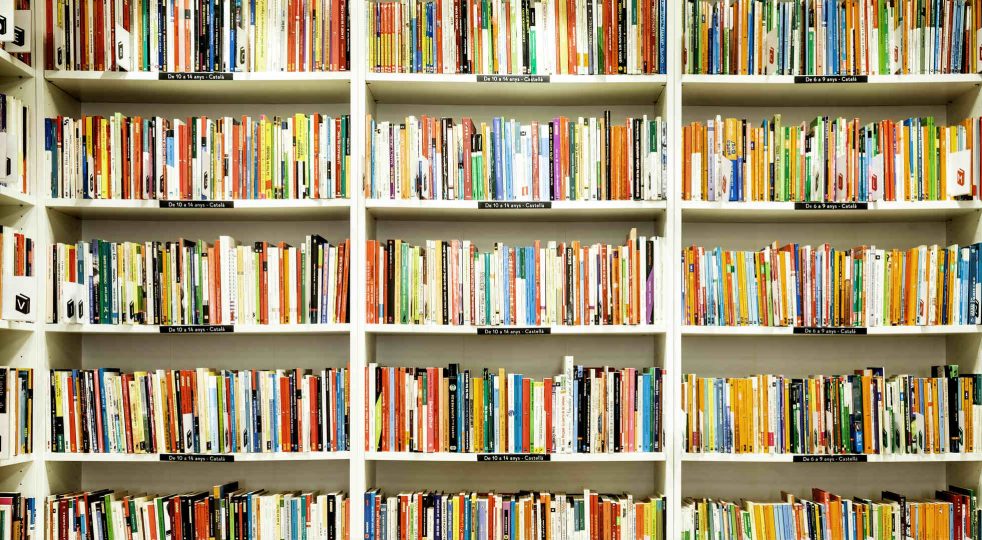 NOMI… AMBIGUI


ORO   		e 	ori
FERRO     		e	ferri
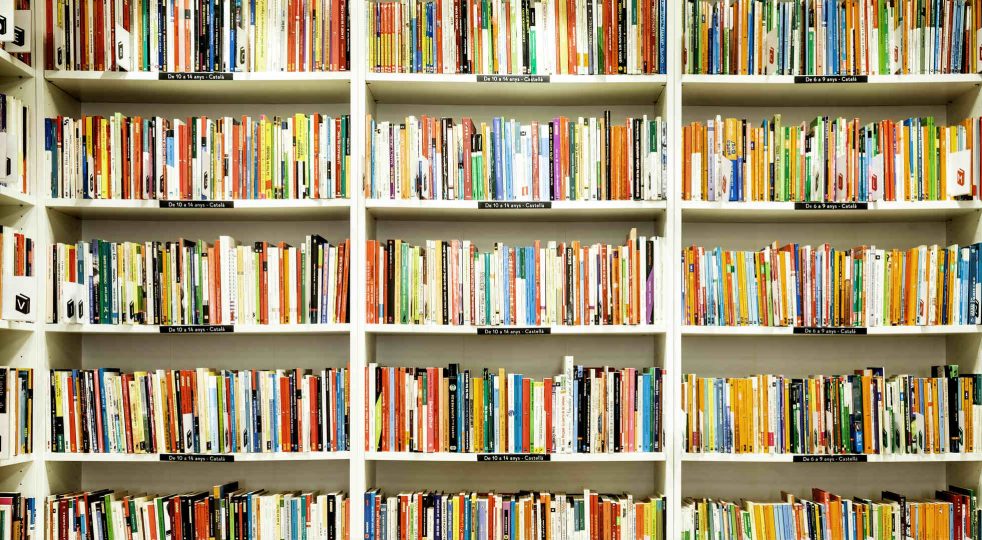 PARLARE A VANVERA
			

???
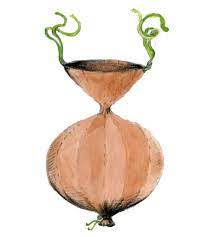 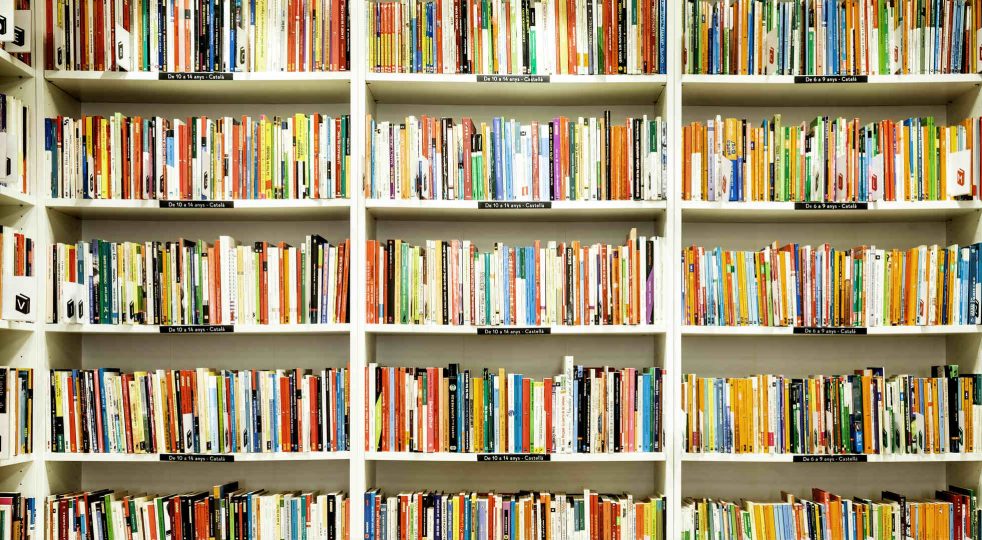 PERDERE LA TREBISONDA
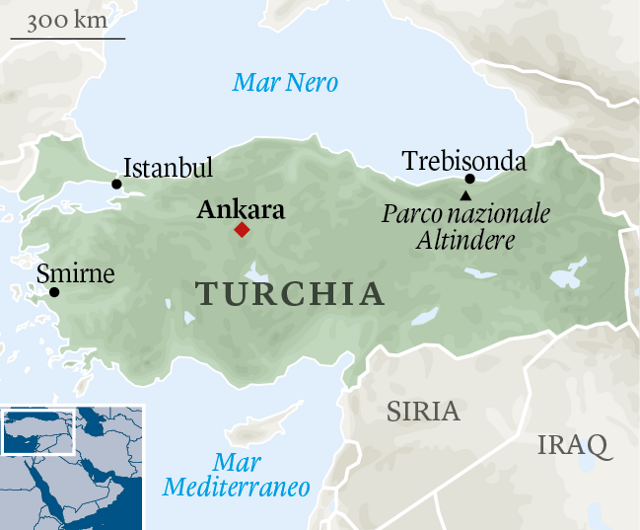 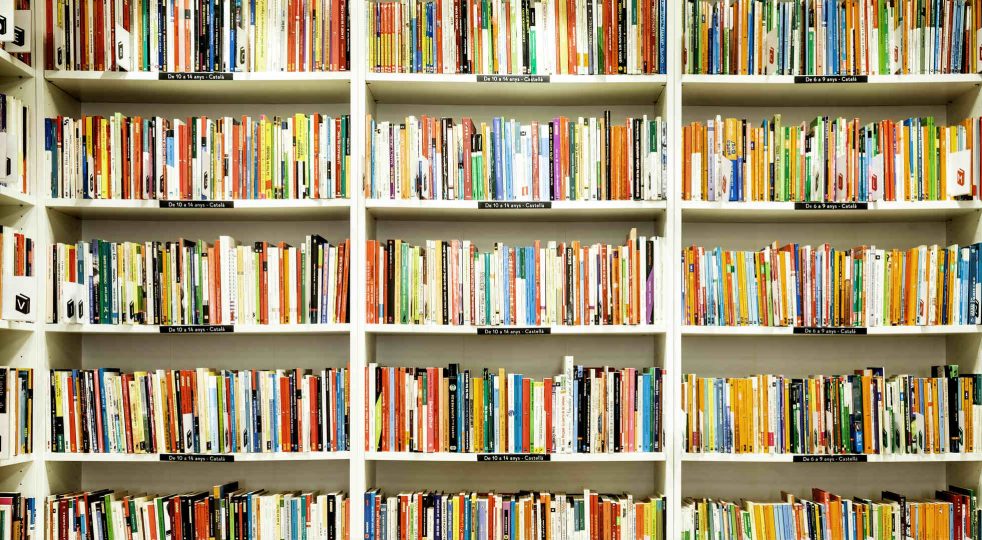 PERDERE LE STAFFE
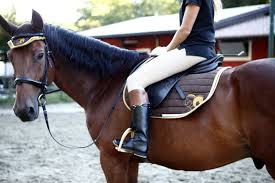 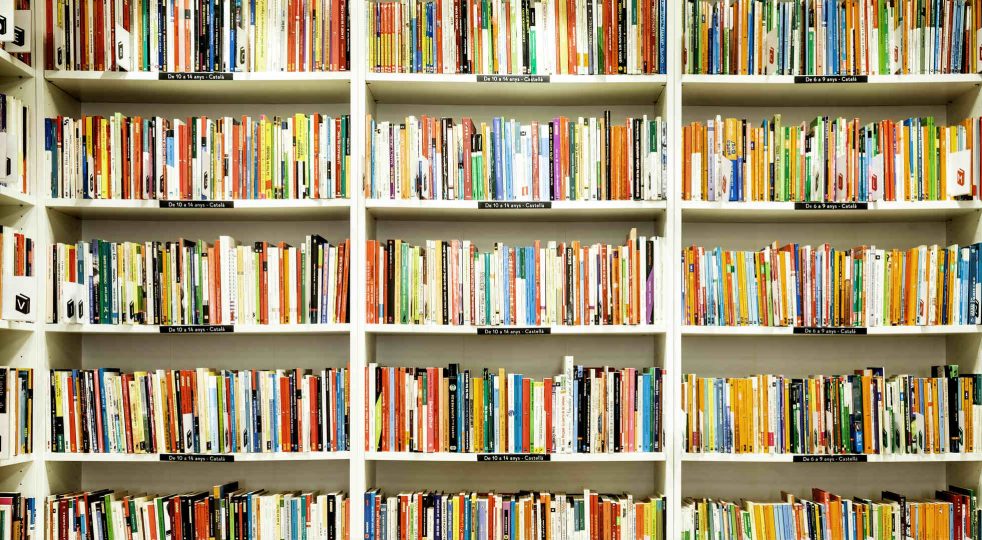 QUANDO NON TROVIAMO LE PAROLE SOFFRIAMO DI


DISNOMIA
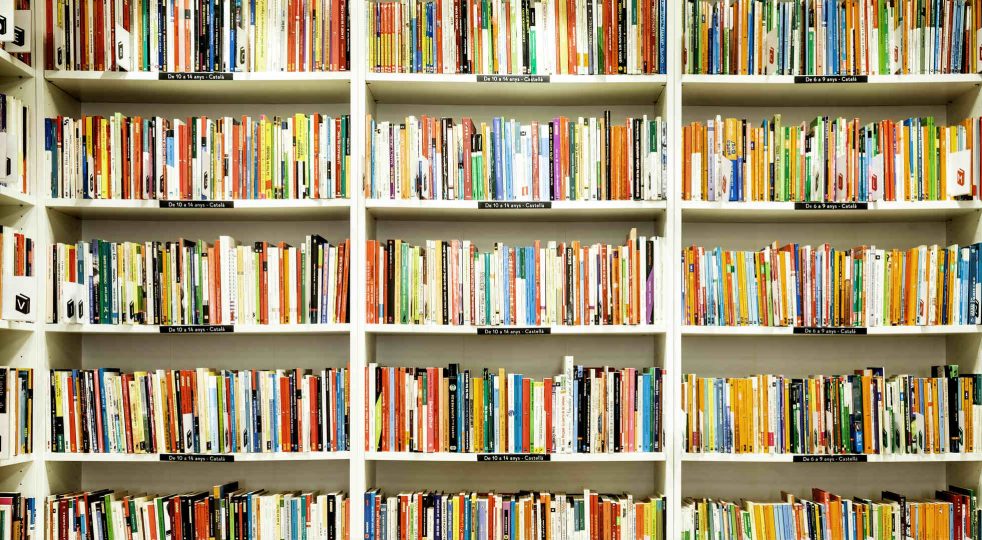 FONTI DI RIFERIMENTO

VERA GHENO, potere alle parole, perché usarle meglio, ed, Einaudi
MARCO BALZANO, Le Parole sono importanti, ed Einaudi
ANDREA MARCOLONGO, Alla fonte delle Parole, Mondadori
GIUSEPPE ANTONELLI, La vita delle parole, il lessico dell’Italiano tra storia e società, il Mulino
ETTORE VITALE, La ragione delle parole, ed. Amazon
Wikipedia
Treccani.it
Il corriere.it, il dizionario
Aforisticamente.it
Dizionario etimologico